OEP
9. táblás gyakorlat
Objektumok kapcsolatai (az előadás néhány fontos diája)
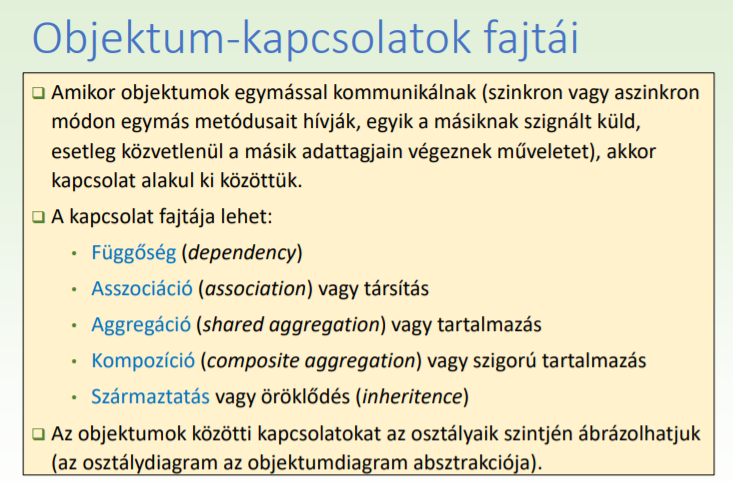 2
Objektumok kapcsolatai (az előadás néhány fontos diája)
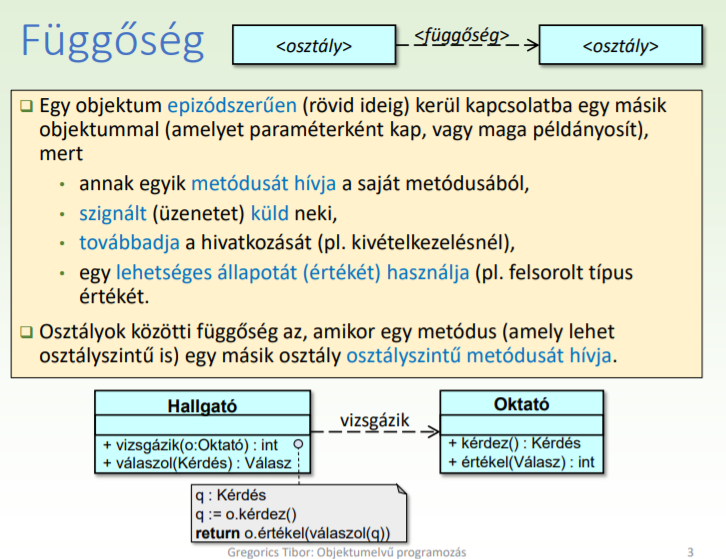 3
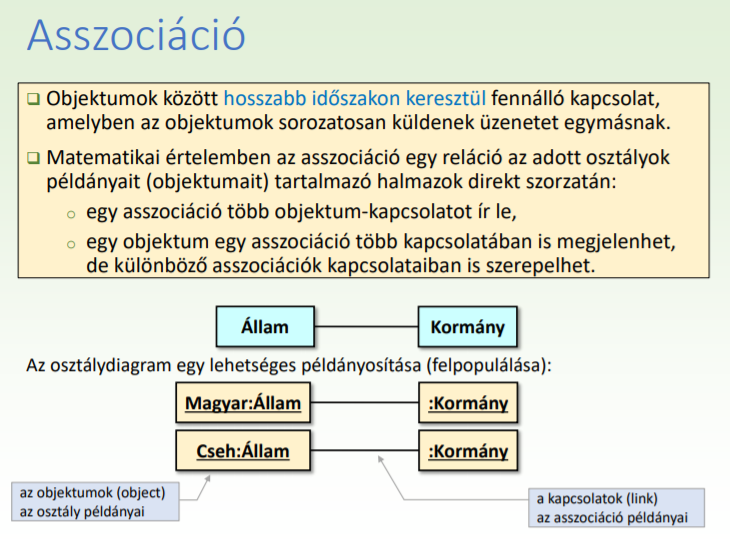 Objektumok kapcsolatai (az előadás néhány fontos diája)
4
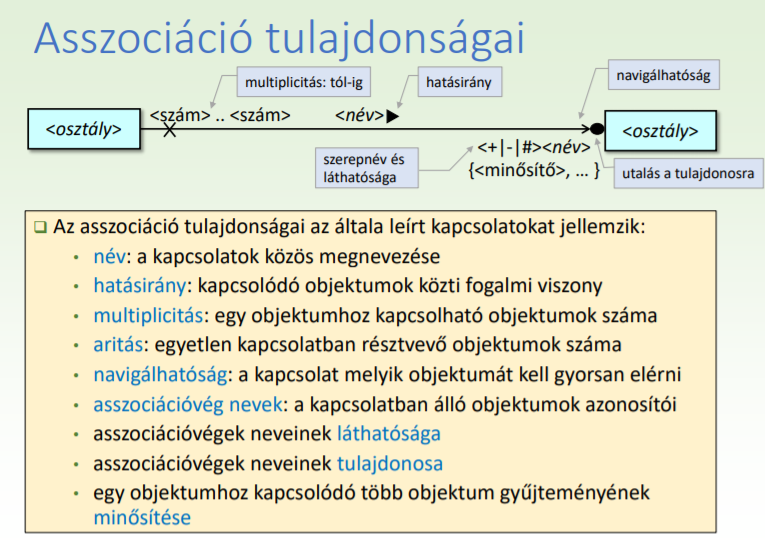 Objektumok kapcsolatai (az előadás néhány fontos diája)
5
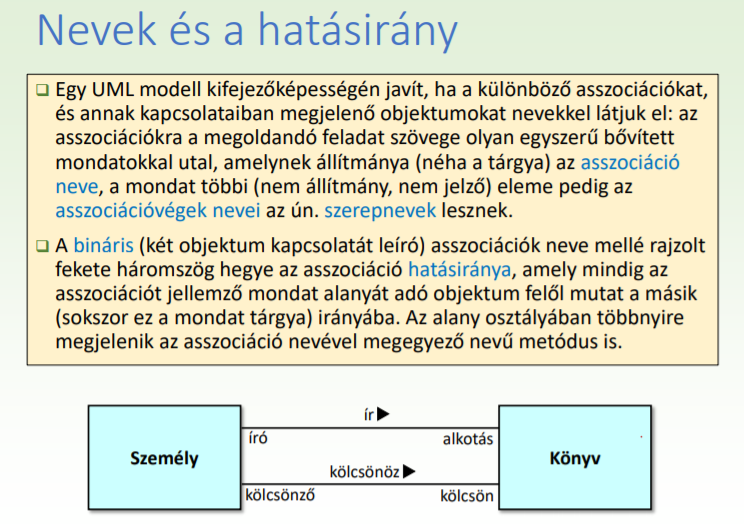 Objektumok kapcsolatai (az előadás néhány fontos diája)
6
Objektumok kapcsolatai (az előadás néhány fontos diája)
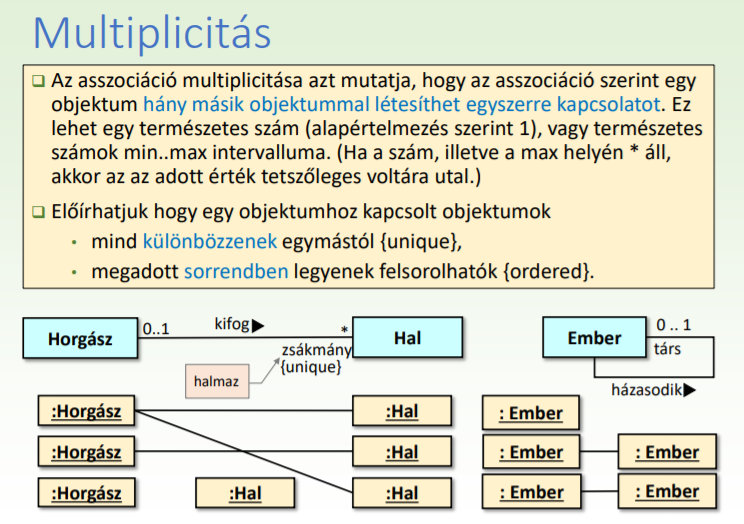 7
Objektumok kapcsolatai (az előadás néhány fontos diája)
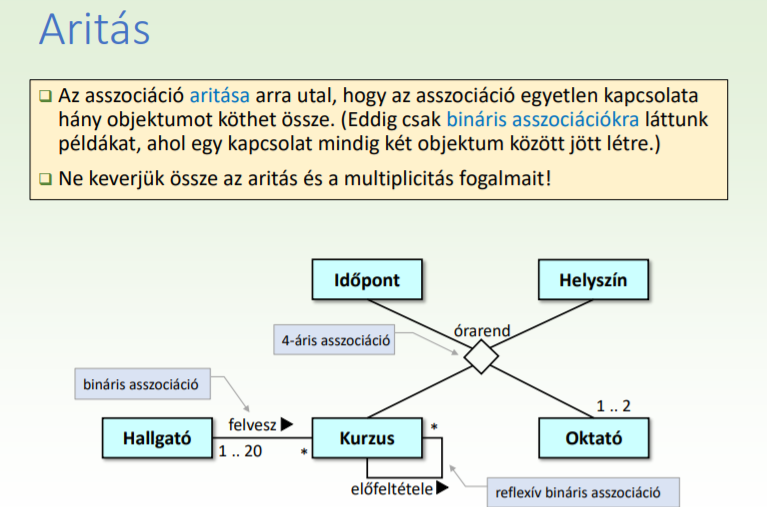 8
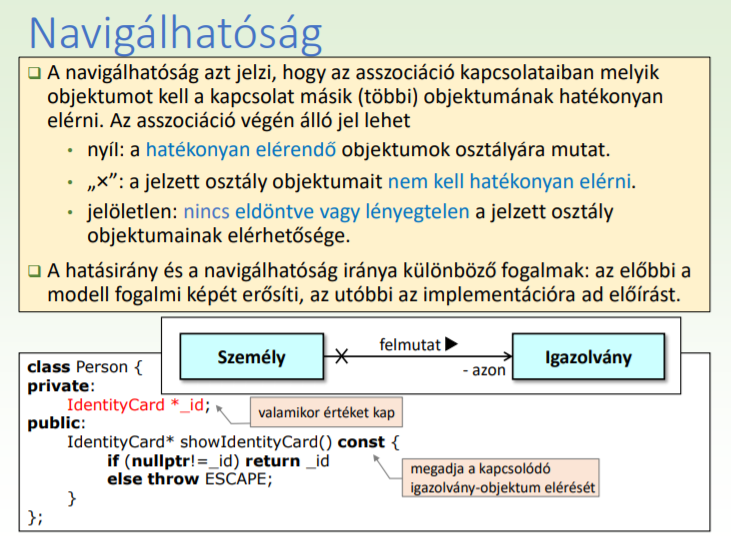 Objektumok kapcsolatai (az előadás néhány fontos diája)
9
Objektumok kapcsolatai (az előadás néhány fontos diája)
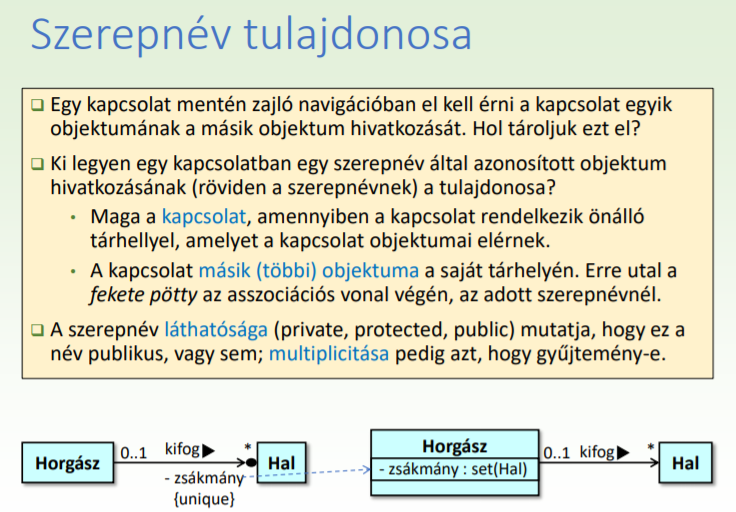 10
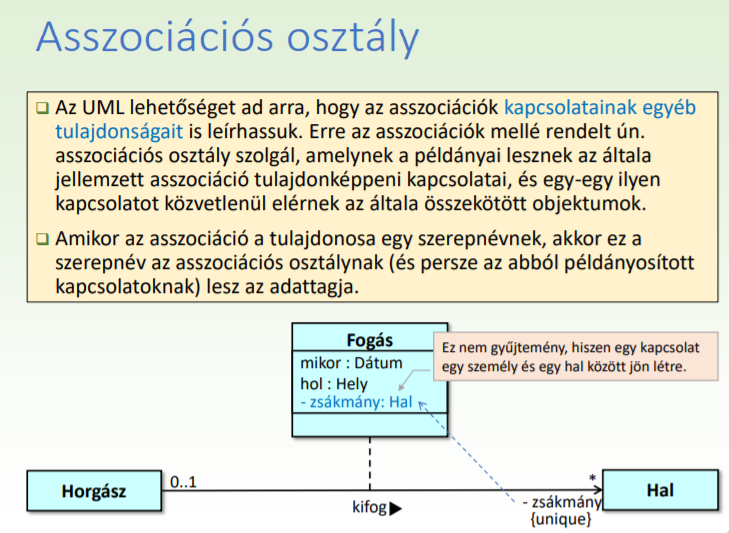 Objektumok kapcsolatai (az előadás néhány fontos diája)
11
Objektumok kapcsolatai (az előadás néhány fontos diája)
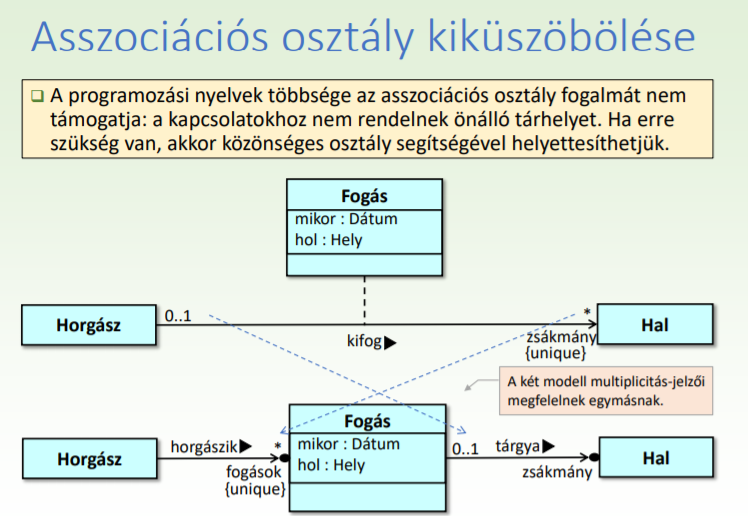 12
Objektumok kapcsolatai (az előadás néhány fontos diája)
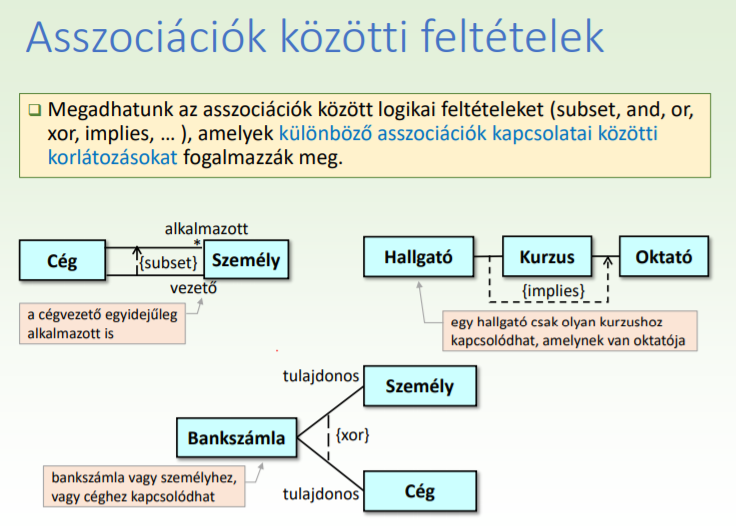 13
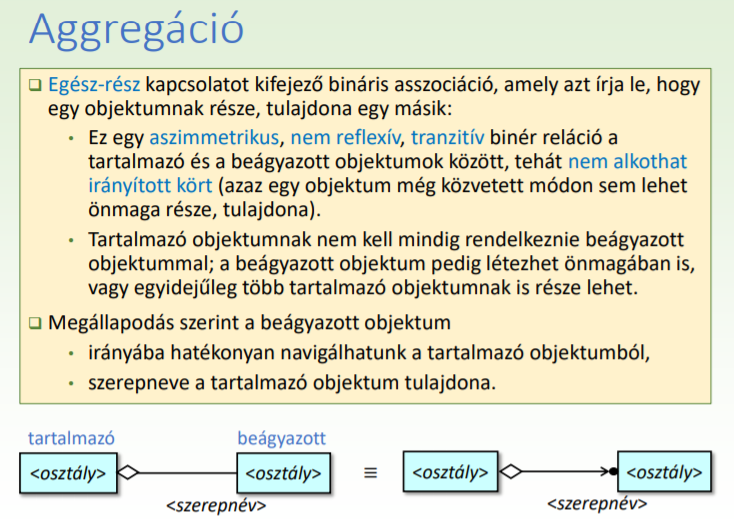 Objektumok kapcsolatai (az előadás néhány fontos diája)
14
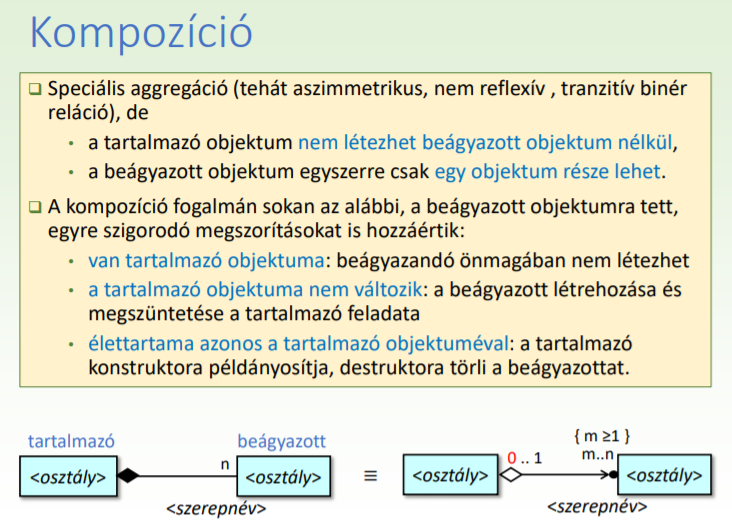 Objektumok kapcsolatai (az előadás néhány fontos diája)
15
Feladatok
16
Töltsünk fel egy tömböt különféle sokszögekkel, és mindegyiket toljuk el ugyanazon irányba és mértékkel, majd 
       számoljuk ki az így nyert sokszögek súlypontjait. A csúcspontok és súlypontok koordinátái, sőt az eltolást leíró 
       helyvektor végpontjának koordinátái is legyenek egész számok.
:Sokszög

csúcsok = <c1,c2,c3>
:Sokszög

csúcsok = <a1,a2,a3,a4>
:Sokszög

csúcsok = <b1,b2,b3>
c1 : Pont
 x = -1
 y = 0
c2 : Pont
 x = 1
 y = 0
c3 : Pont
 x = 0
 y = 1
b1 : Pont
 x = 0
 y = 0
b2 : Pont
 x = 0
 y = 1
b3 : Pont
 x = 1
 y = 1
a1 : Pont
 x = 1
 y = 1
a2 : Pont
 x = -1
 y =  1
a4 : Pont
 x =  1
 y = -1
a3 : Pont
 x = -1
 y = -1
Miért nem aggregáció?
Pont
x : int
y : int
eltol()
Sokszög


eltol()
súlypont()
3 ..*
csúcsok
{ordered, unique}
Mert nincs sokszög pontok nélkül!
[Speaker Notes: Gyártófüggvény: create()]
2. Egy könyv legalább egy fejezetből áll, egy fejezet pedig legalább egy oldalt tartalmaz. Adjuk meg a probléma
     osztálydiagrammját, és mutassunk a modellt megvalósító egy lehetséges objektumdiagrammot is!
Elég lenne csak ’*’-ot írni?
1..*
1..*
Oldal
Könyv
Fejezet
{ordered}
{ordered}
1 : Oldal
2 : Oldal
Igen, mert a kompozíció miatt az 1 kötelező!
1 : Fejezet
3 : Oldal
2 : Fejezet
: Könyv
4 : Oldal
Kvíz/1   Kvíz/2
3 : Fejezet
4 : Fejezet
18
: Metrószerelvény
1. A metrószerelvényeken személyek utaznak. Egy metrószerelvény négy, öt, vagy hat kocsiból áll. 
    Egy kocsiba legfeljebb 135 személy szállhat be.
Lehetne aggregáció?
4 : Metrókocsi
1 : Metrókocsi
2 : Metrókocsi
3 : Metrókocsi
: Személy
: Személy
: Személy
: Személy
utazik
Metrószerelvény
Válasz: nem lenne helyes
{subset}
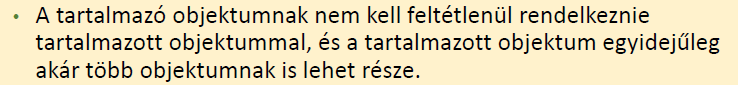 {ordered}
4..6
*
Személy
Metrókocsi
Kompozíció:
0..135
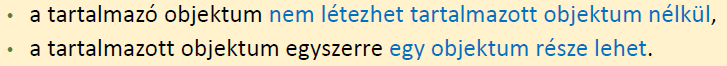 beszáll
19
1. A metrószerelvényeken személyek utaznak. Egy metrószerelvény négy, öt, vagy hat kocsiból áll. 
    Egy kocsiba legfeljebb 135 személy szállhat be.
Jelenítsük meg a következőket:
A kocsi hivatkozhasson a rajta utazó személyekre,
Legyen ez hatékony,
A Metrókocsi osztályban legyen tárolva,
Egy utas csak egy metrókocsiban utazhat.
0..135
utazik
Metrókocsi
Személy
Metrószerelvény
beszáll
utasok
{unique}
{subset}
Miért nem kell pötty a Metrószerelvény és Metrókocsi kapcsolatában?
{ordered}
4..6
*
Mert a kompozíció szerint ez alapértelmezett!
Személy
Metrókocsi
0..135
beszáll
20
Milyen metódus kell a kompozíció megvalósításához?
Metrószerelvény
- kocsik : Metrókocsi[ ]
+ Metrószerelvény(mk : Metrókocsi[])
Kvíz/3   Kvíz/4
if (|mk|<4 || |mk|>6) throw HIBA 
 kocsik := mk
Mivel a tartalmazó objektumnak születése pillanatában rendelkeznie kell már a tartalmazottal, ezért a kapcsolat felépítéséről a tartalmazó objektum konstruktorának kell gondoskodnia!
A tartalmazott objektumok létrehozását elvégezheti a tartalmazó konstruktora, de azokat készen is átveheti.
4..6
kocsik
{ordered}
Metrókocsi
Milyen metódus kell az asszociáció megvalósításához?
Metrókocsi
- utasok : Személy[ ]
+ Metrokocsi()
+ beszáll(sz : Személy)
+ kiszáll(sz : Személy)
0..135
beszáll
Személy
Az asszociáció által leírt kapcsolatot itt nem a konstruktor hozza létre, illetve szünteti meg.
Erre külön metódusokat vezetünk be.
Metódusok helye: Metrrókocsi osztály, mert abban van az utasokat megadó gyűjtemény.
utasok
if (|utasok|=135) throw HIBA 
 utasok.push_back(sz)
l, ind := SEARCH i=1..|utasok| (utasok[i]=sz)
if (l) then 
     utasok[ind]:=utasok[|utasok|]
     utasok.pop_back()
endif
4. Készítsük el egy házi mozi osztálydiagrammját! A házi mozihoz tartozik egy TV, DVD lejátszó, erősítő és a hangfalak. 
    A hangfalak száma kettő és hat között lehet. A DVD lejátszó képet továbbít a TV-nek, hangot az erősítőnek. 
    Az erősítő köti össze a hangfalakat.
Házimozi
2..6
TV
DVD
Erősítő
Hangfal
2..6
hangot_küld
összeköt
{ordered}
képet_küld
5. Készítsük lakóház legalább két szintből áll, szintenként legalább egy lakás található. A szinteket lépcsőházak, illetve liftek
     kötik össze. Minden szinthez legalább egy lépcsőház kapcsolódik. Minden lakásnak legfeljebb két szomszédja lehet.
A lift nem elegendhetetlen tartozék, ezért aggregációval jelöljük
’*’ jelentése: lehet nulla is
A rombusznál nem szerepel multiplicitás: azaz alapértelmezés szerint 1
Lakóház
Tehát a lift nem létezhet ház nélkül, és pontosan egy házhoz tartozhat!
2..*
*
{ordered}
*
1..*
2..*
2..*
*
Lépcső
Lift
Szint
összeköt
összeköt
A lépcsőház viszont kompozíció!
A ’*’ valójában 1..* a kompozíció miatt.
Hasonló a Szint-Lakás kompozíciónál a ’*’ valójában 1..* multiplicitást takar.
*
{ordered}
Lakás
0..2
Kvíz/5
szomszédja
6. Egy cég személyeket alkalmaz különféle munkakörökben. Egy személy legfeljebb egy cégnél vállalhat munkát. 
    A munkaköri leírás tartalmazza a munkakör kezdő dátumát, a munkaköri beosztás megnevezését, és a bért.
0..1
alkalmaz
*
Személy
Cég
alkalmazott
A modellben a Munkakör egy ún. asszociációs osztály.
Helyettesítsük egy közönséges osztállyal!
Munkakör
kezdés
beosztás
bér
Munkakör
kezdés
beosztás
bér
0..1
létesít
betölt
*
Személy
Cég
alkalmazott
{implies}
kölcsönvevő
kölcsönadó
kölcsönvevő
kölcsönadó
Személy
Személy
1
*
7. Egy személy kölcsönad egy mási személynek egy könyvet, amelynek ismerjük a címét és a szerzőjét.
1
*
kölcsönad
{implies}
ad
kap
Könyv
cím
szerző
Könyv
cím
szerző
Asszociációs osztály kiküszöbölése
*
*
beosztott
8. Egy cég alkalmazottai (név, cím, TAJ szám) főnökből és beosztottakból állnak. A főnök a főnök irányítja a
    beosztottak munkáját. Az irányítás egy feladat határidőre történő megoldását foglalja magába.
Alkalmazott
név
lakcím
TAJ szám
*
főnök
irányít
{implies}
elvégez
Feladat
határidő
leírás
beosztott
*
*
Alkalmazott
név
lakcím
TAJ szám
Feladat
határidő
leírás
*
főnök
kiad
9. Személyeknek ismerjük a nevét, személyi igazolványszámát és a címét. Két személy között lehetséges viszony a házasság. 
    Egy személynek legfeljebb egy házastársa lehet. A házasság jellemzője a házasságkötés helye és ideje. 
    A házasságkötésen pontosan két személy tanúskodik. A házasságkötés során a házasulandók nászajándékokat 
    kapnak, amelyeket egy személy ad. A nászajándék jellemzője a leírása.
*
ad
Személy
név
szig.szám
lakcím
2
0..1
Nászajándék
leírás
házasodik
{implies}
2
ad
Személy
név
szig.szám
lakcím
Házasság
idő
hely
*
*
tanúskodik
*
Nászajándék
leírás
2
házasodik
*
0..1
Házasság
idő
hely
*
kap
tanúskodik
Gyakorló feladatok (régebbi +/- ZH feladat)
Osztálydiagram: Egy kert parcellákból áll, legalább három parcellára van osztva. A parcellák sorokból állnak. A parcellák szomszédosak lehetnek, egy parcellának legfeljebb két szomszédja van. A kertet kertészek gondozzák, minden parcellát pontosan egy kertész ápol, de egy kertész több kertben, több parcellát is gondozhat. 	Objektumdiagram: A „Zöldvilág” kert 4 parcellából áll. A Szomszédos az 1-es, és 2-es, ezek 2-2 sort tartalmaznak és Józsibá gondozza őket, szomszédos a 3-as és 4-es, ezek 3-3 sorból állnak, és Marika gondozza őket.
Osztálydiagram: Egy kiállító épület termekből áll, kiállításokat rendez. Egyszerre több kiállítás is lehet benne. A termek egymással szomszédosak lehetnek, egy teremnek legfeljebb 4 szomszédja lehet.  Teremőrök őrzik a termeket, egy teremőr egy teremben tartózkodik, de nem mindegyik teremben van teremőr.	Objektumdiagram: A „Kortárs” kiállító épület 4 termet tartalmaz. Az 1-es teremből lehet a 2-es, 3-as, és 4-es terembe eljutni. Van ajtó a 2-es és 3-as terem között is. Az 1,2,3-as termekben van egy fotó kiállítás, a 4-es teremben egy plakát kiállítás. Pistabá az 1-es teremben, Erzsike a 3-as teremben őrködik.
28